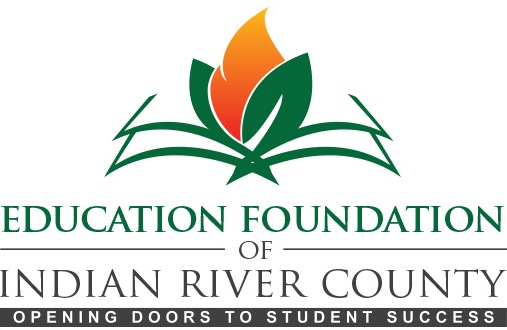 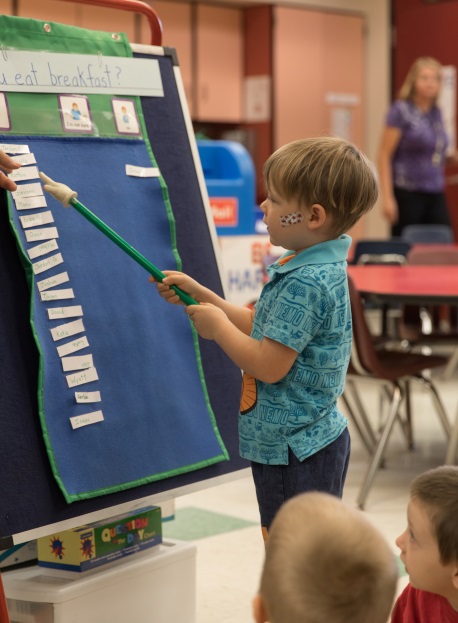 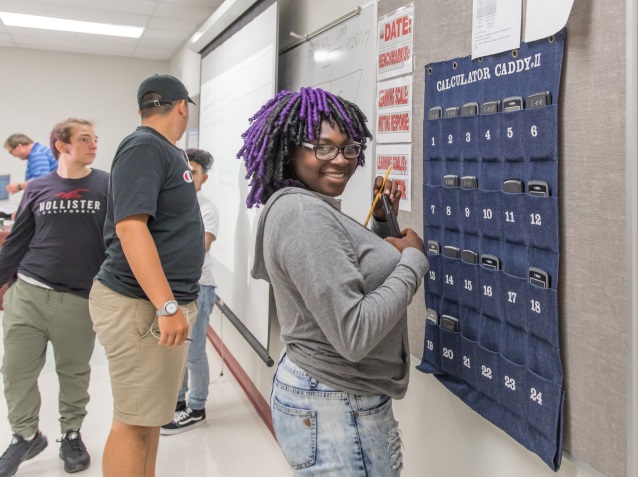 “Letters of Idea”Request for Proposals
Grants up to $10,000
Total of $30,000 to be awarded
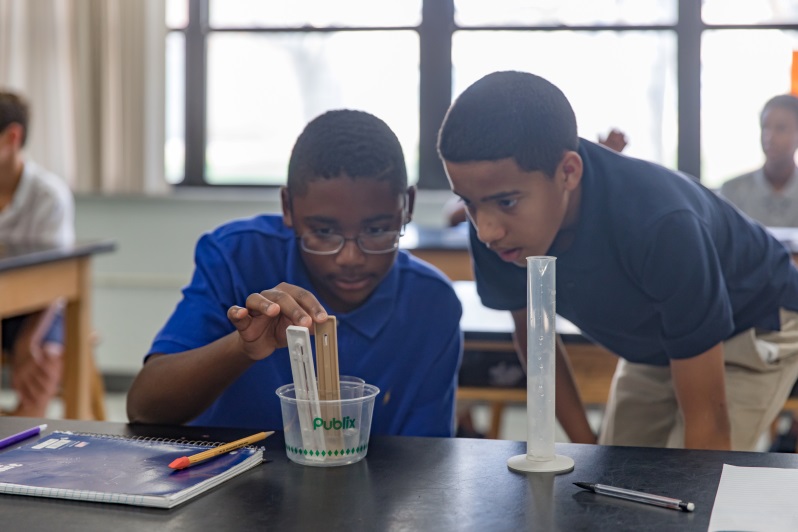 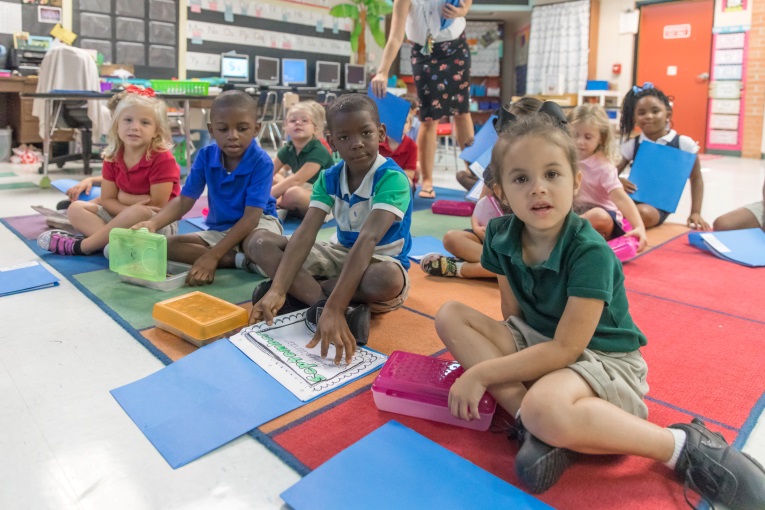 Four Focus Areas:
School Culture Climate (social/emotional supports)
Secondary Science (8th – 9th Grade Biology)
Math (6th – 12th)
Reading (K-12th)

Six Month Grant Request to support:
A new project
Expand a proven model

Projects must include measurable outcomes and plans for sustainability.
Funding - $30,000
Dollar-for-Dollar Matching Grant Program
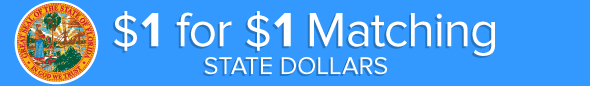 Thank You The Florida Legislature
AND
Grand Harbor Community Outreach
Indian River Golf Club
Quail Valley Charities
Beachland Elementary
“CARS Coding Application for Reading Support”
Principal: Colleen H. Lord, Ed.D.    
$4,675.00
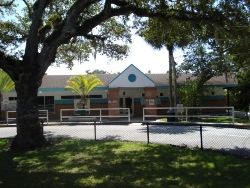 Glendale Elementary
Project Title:	 “Experiencing Exciting Expeditions”
Principal: Adam Faust    $9,499.00
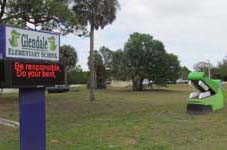 Sebastian River High School
Project Title:	
 “Competitive Robotics (and more)”
Principal: Todd Racine    
Teacher: William Wallace  
$4,372.00
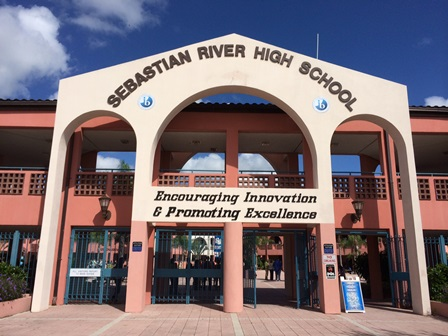 Sebastian River Middle School
Project Title:	
 “Motivation, Enrichment and Intervention Across the Curriculum”
Principal: Jody Idlette-Brown   $7,100.00
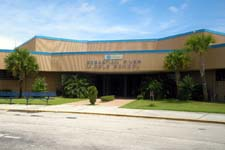 Storm Grove Middle School
Project Title:	 
“21st Century Seating for 21st Century Learning”
Principal: Ann Bieber    $4,650.00
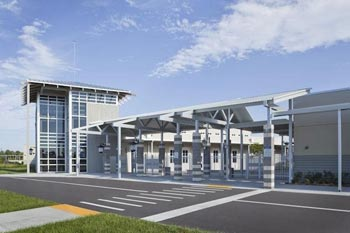